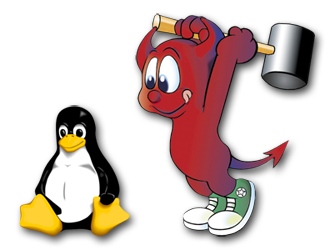 BSD
Berkeley Software Distribution (BSD)
A UNIX OPERATING SYSTEM
WhERE Is BSD Used ?
* Primarily used on server environments. 
Popular in Labs
High Level Systems.
BENEFITS OF BSD?
1. Ships the entire OS , not just the kernel
    * listed under the BSD license unlike Linux.

2. Security Ranking
	Free BSD has a complete built-in security manager

3. Supports a binary compatibility.

4. Multi Device Compatibility
	- Smart toasters
	- Smart phones
MAC and BSD
Mac is not a Unix Kernel
Mac is build onto an old BSD Kernel
Virtual Files  and port management
Redistribution Tolerance
distributions of bsd
>> Best of the bunch:
1. FreeBSD
2. OpenBSD
3. NetBSD
freebsd
Advanced OS used to power servers, desktops, embedded platforms

Advanced networking, security and advanced features.

11 versions since release (1993)
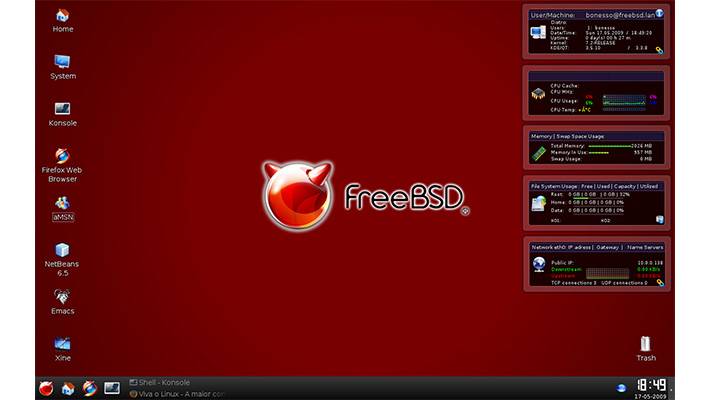 OPENbsd
Free multi-platform 4.4BSD-Based Unix kernel
OPENBSD foundation fund collection.
43 versions since release (1995)
Latest version 6.0 released 1st September 2016
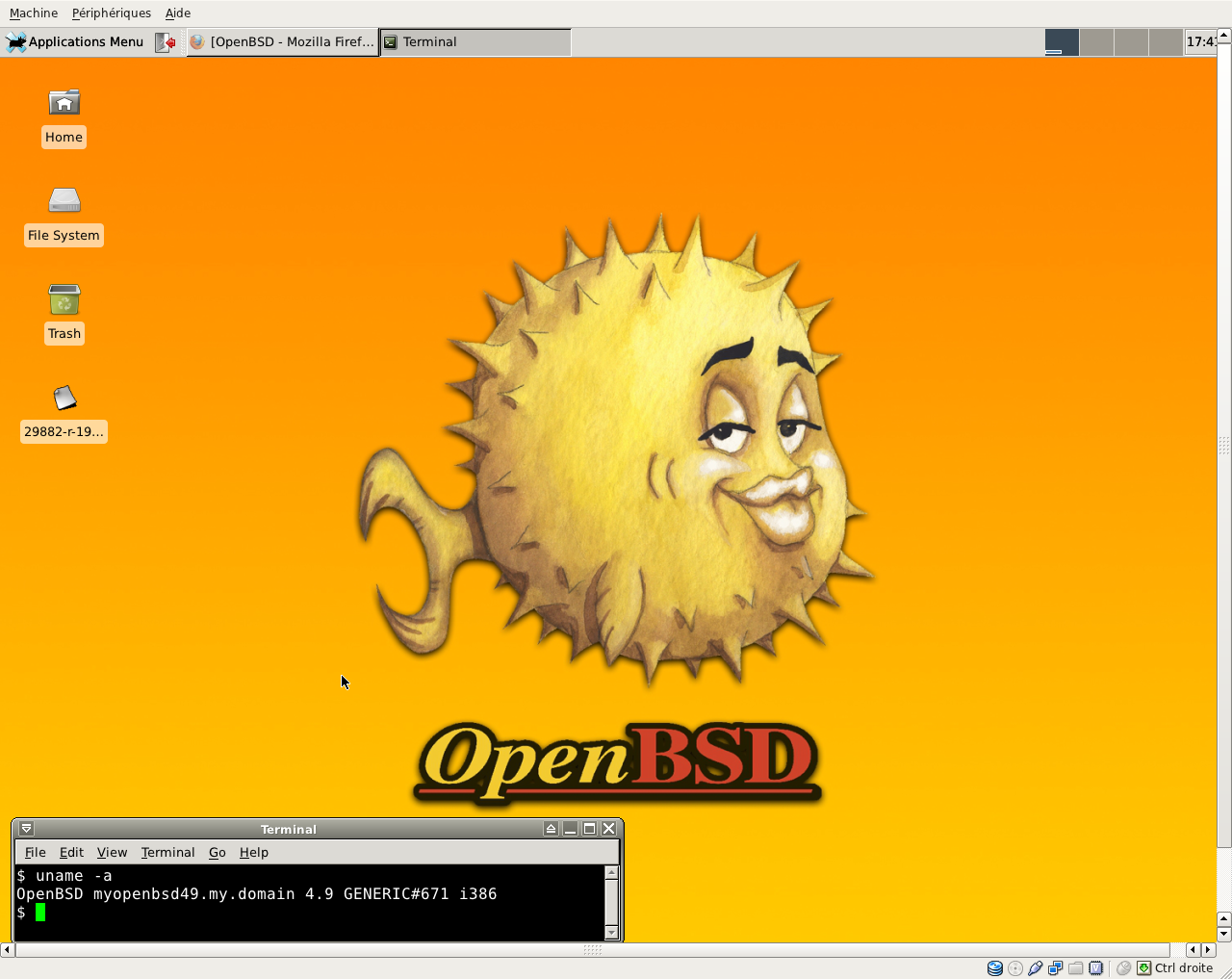 NETbsd
Also multi-platform(server, embedded, desktop..)
Clean and mostly used for labs and researches
Large international community 
16 versions since release (1993)
Latest version 7.0 released in 2015
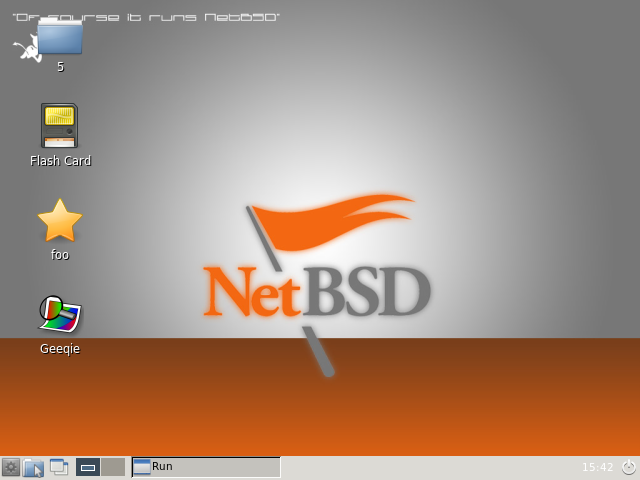 History of BSD
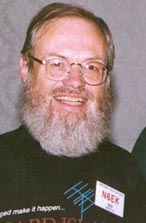 BSD’s source code was present in Early distributions of UNIX from Bells Labs.

Facilitated Researcher to modify it.

Professor Bob Fabry of Berkeley ordered a copy to be sent to this university.
Professor Bob Fabry
BSD File System - History
Shared an office at Berkeley with Bill Joy

Known for his arguably largest contribution to BSD’s file system.

Played a major role in developing Berkeley Fast File System.
Marshall Kirk McKusick
1BSD – BSD1.0
Along with the researcher Bill Joy, they created an improved text editor called ‘ex’.

On March 9th 1978 the first version of BSD was released, called 1BSD

Since 1BSD had no kernel it was seen as an extension of Unix rather than a standalone operating system.
Bill Joy
2BSD  (early 1979)
Included :
Text editor vi
C shell
LAN Barkanet
3BSD  (end 1979)
Text editor vi
C shell
PDP11 -  
The computer
2BSD first ran on
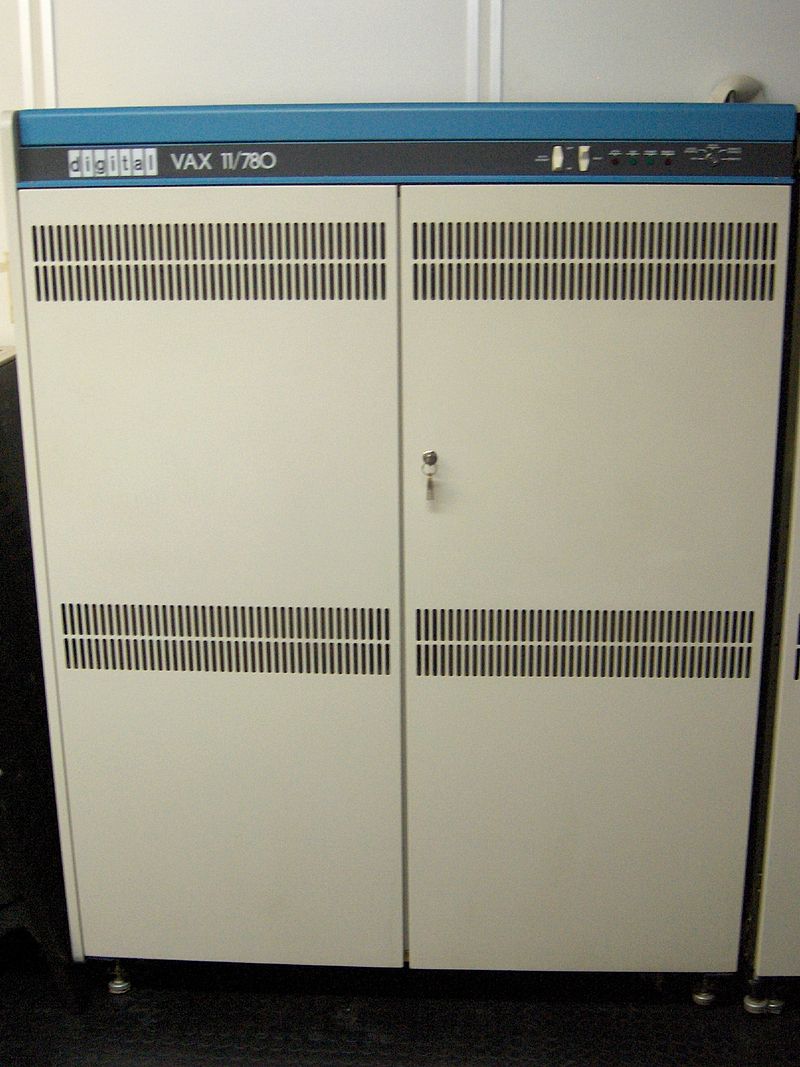 4BSD , 4.1BSD , 4.2BSD & 4.3BSD
4BSD (1980) included Job Control

4.1BSD (1981) included major kernel improvement

4.2BSD (1983) implemented Berkeley’s Fast File System and TCP/IP

4.3BSD (1983) changes to TCP/IP to meet the expansion of the internet
4BSD ran primarily on
The VAX 11/780
BSD Architecture
End users
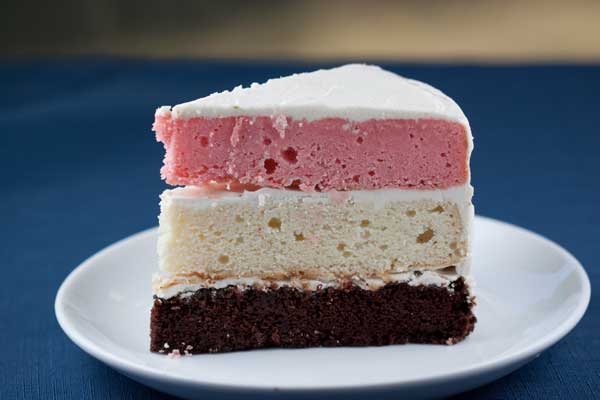 User’s applications (GUI)
Shell (CLI)
Libraries
Kernel
Hardware
BSD Kernel
Core of BSD  (yoke)
Memory management
Process Management
Device management
Network management
Kernel type: Modular (custom) != Monolithic
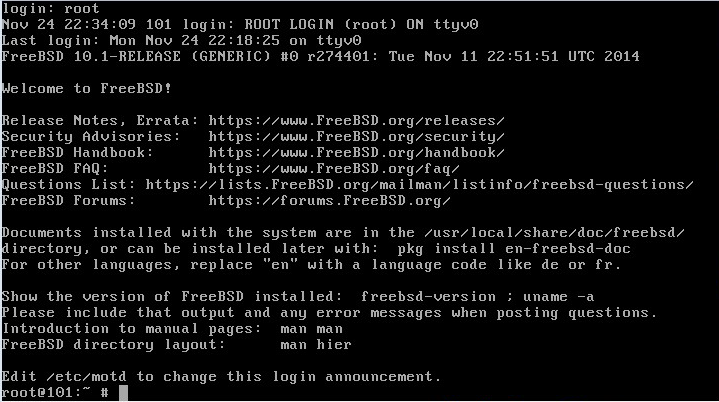 BSD Shell
Shell
tcsh (default root) 
Bourne (User shell) 
Supports other shell installations
Linux Commands Equivalent
Berkeley Fast File System (FFS)
New Revolution file system.
Performance gain + functionality
Released in 4BSD version. Was known as Berkeley FFS.

Features:
Reduced volume fragmentation
Large file transfer
Less file I/O overhead -> Faster performance.
SO WHY A WHOLE NEW FILE SYSTEM?
Simplicity was often emphasised over functionality in UNIX

Complaints about the functionality and performance limitations of the basic UNIX file system 

UC Berkeley decided to address these issues in their fourth Software Distribution (4BSD).
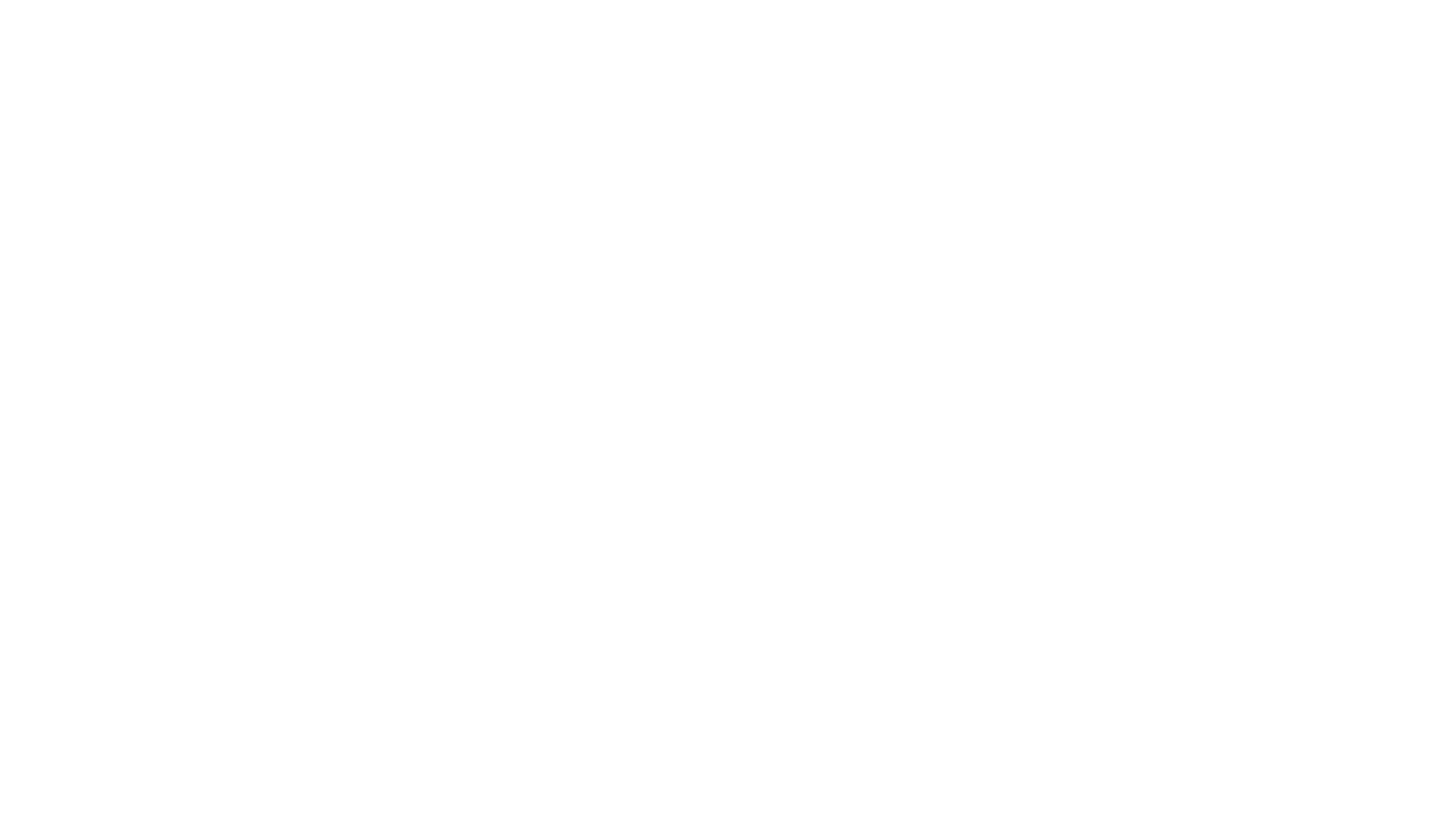 BSD UNIX file system SUCCESSES:
The functionality and performance improvements 
Change quickly adopted by the other UNIX vendors. 
Nowadays, most standard UNIX file systems are based on the BSD (fast) file systems.
Used all over the world and adopted as the standard.
BSD UNIX file system- How does it work?
BSD file systems Divide the Volume into a number of equally sized cylinder groups. 
Each cylinder group is a miniature file system – this modularity is crucial to the performance gains which this file system provides.
Each Cylinder group contains a Volume Descriptor (Super Block), Cylinder Group Descriptor, blocks of I-Nodes and Data Blocks
The Structure of the Cylinder Group:
BSD 
Cylinder Groups
Super Block – Acts as Volume descriptor
Super Block
Cylinder Group Descriptor
Cylinder Group Summary
I-Nodes – Act as File Descriptors
I-Nodes
Data Blocks – Contain the File Contents
Data Blocks
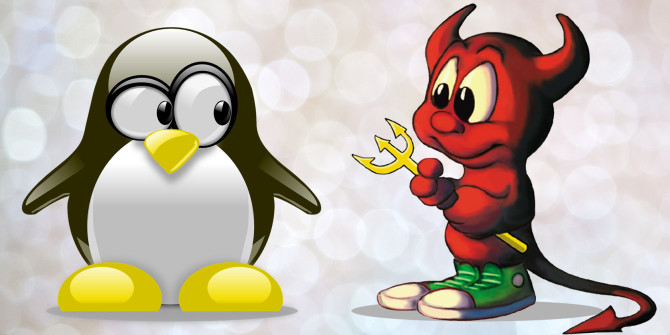 CONCLUSION